Time to Fly a Kite
Jolly Phonics
Reading 4
Lessons 1+2
Objectives
Ps will be able to:
1. Recall previously taught sounds.
2. Recognize the alternative spellings of ie.
3. Read the text correctly.
4. Blend and segment words
5. Apply segmenting to from words
6. Demonstrate understanding by identify correct sentences.
Warm up
Let’s read these words.
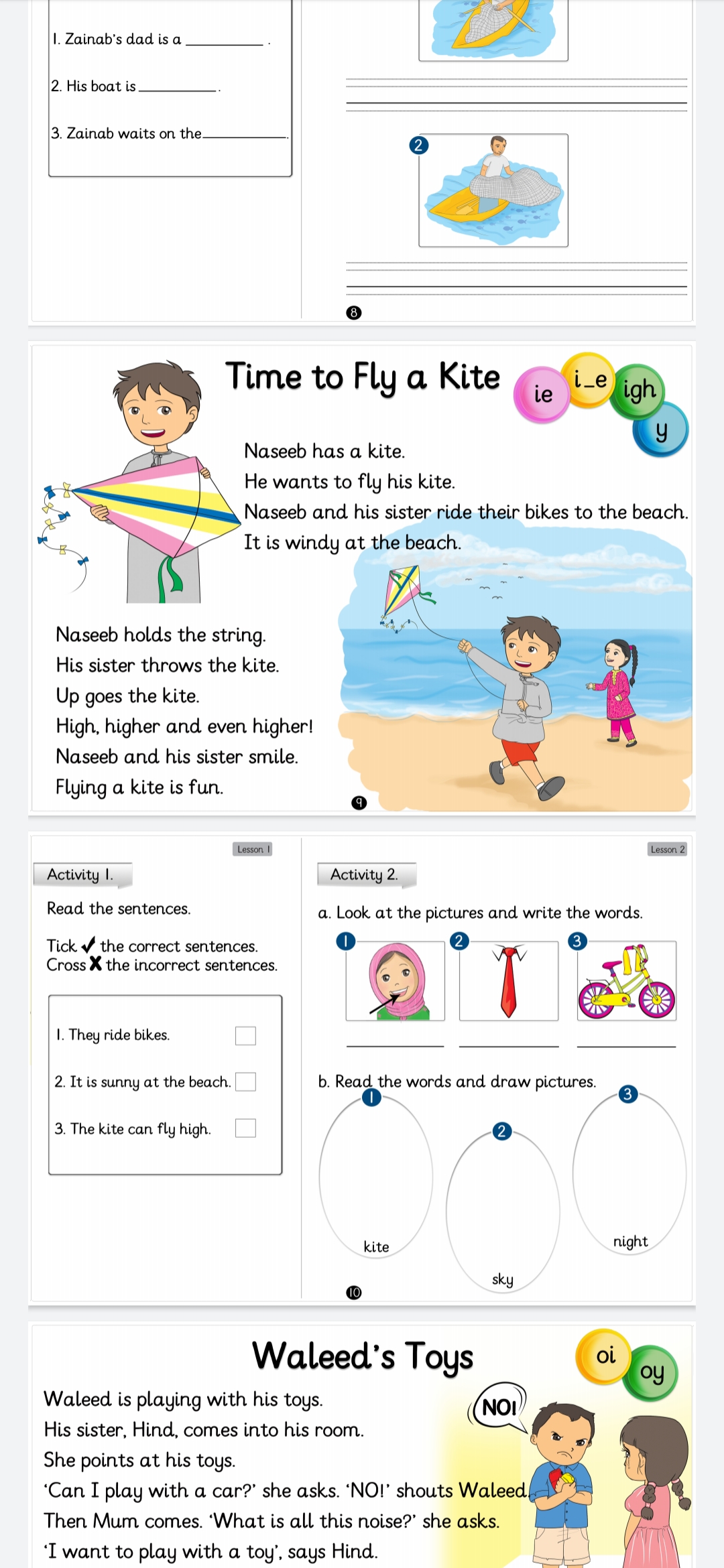 1
2
3
4
5
6
7
8
9
10
New words
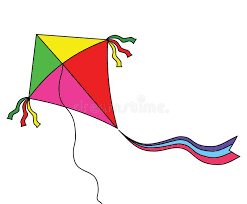 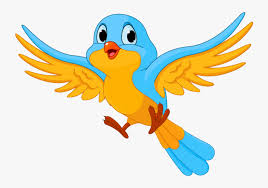 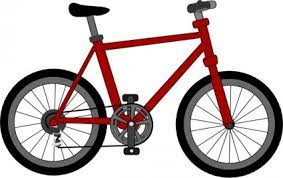 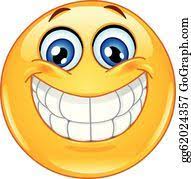 kite
smile
bike
fly
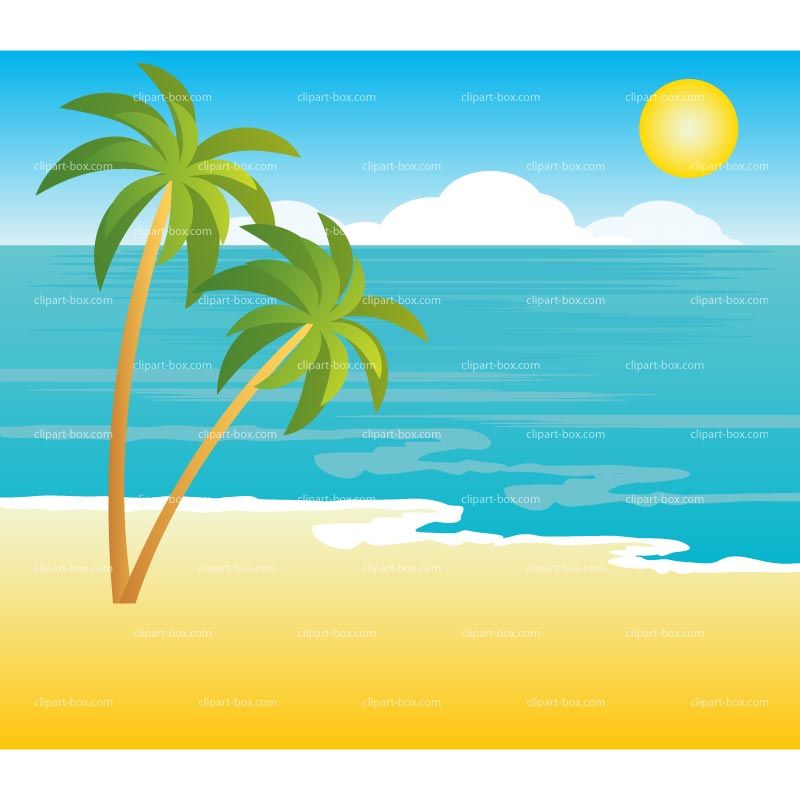 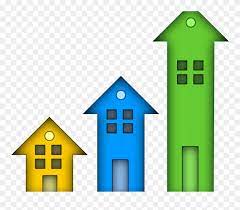 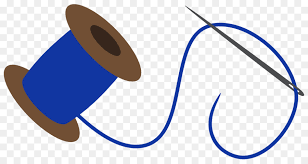 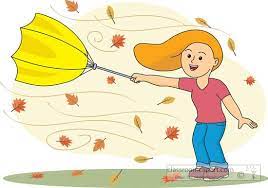 windy
beach
string
high
igh      c      ie        i_e      l        t      y      r     k       b
Blending Activity
Let’s form the words
3
4
2
1
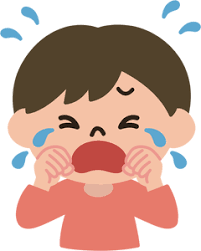 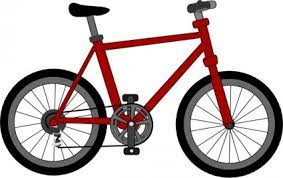 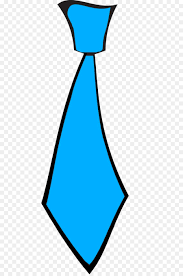 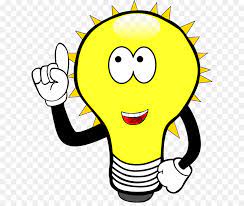 ie
t
l
i    e
igh
k
b
t
y
c
r
Segmenting Activity
How many sounds in these words
2
4
2
2
3
2
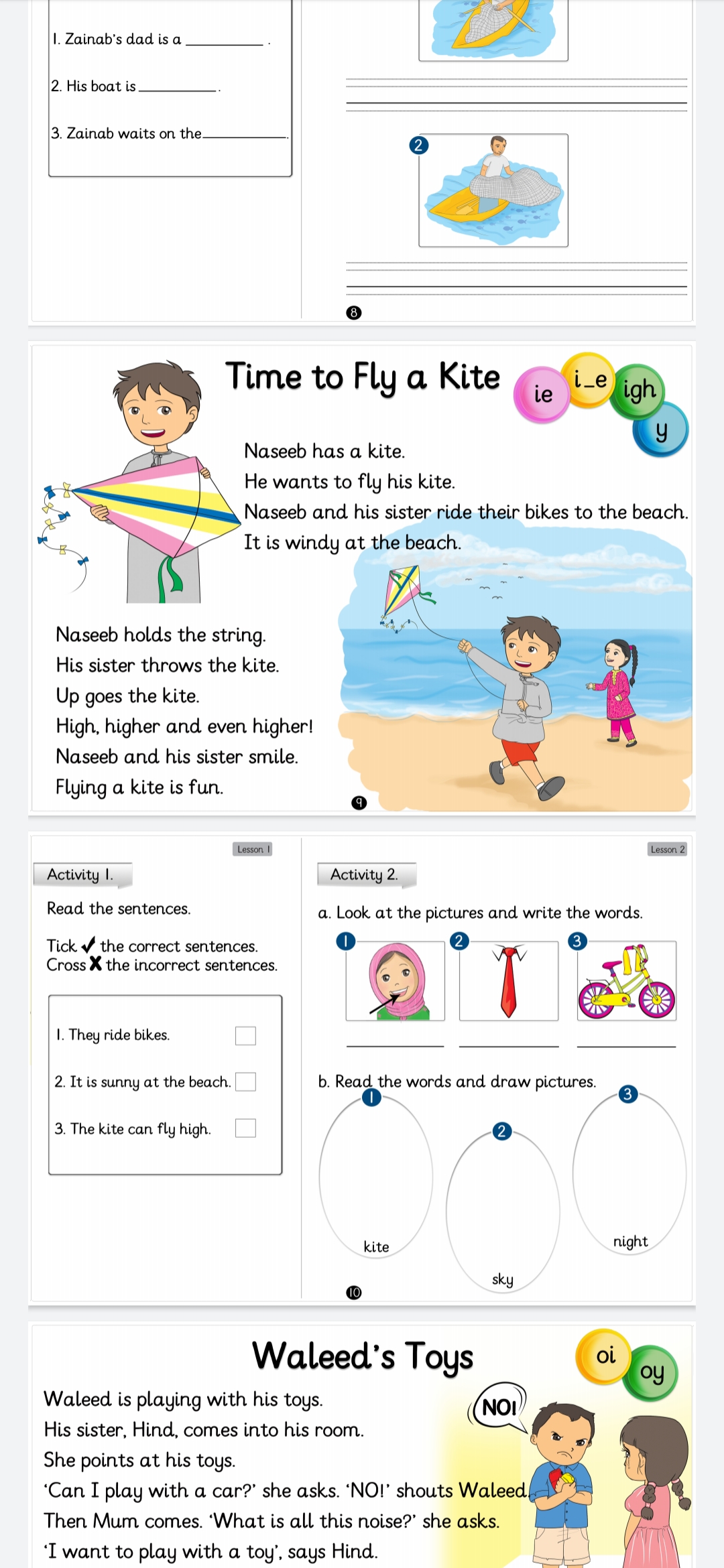 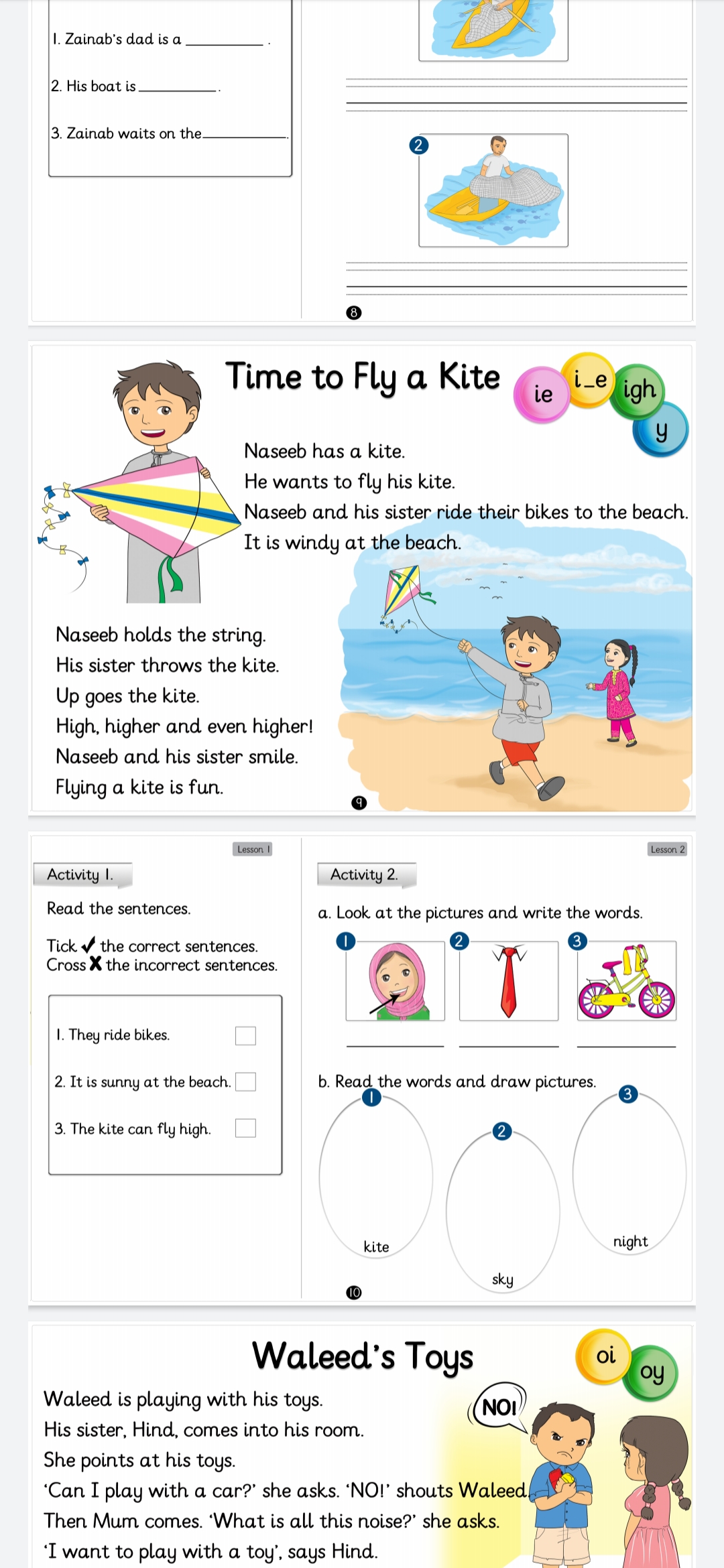 smile
tie
bike
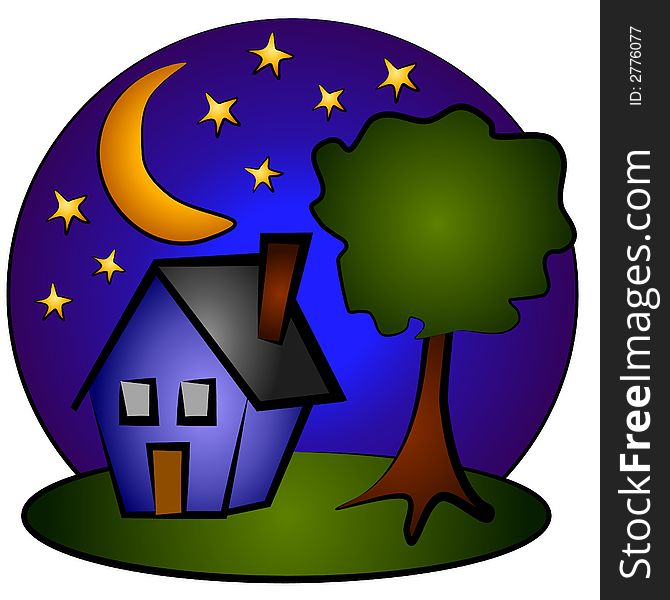 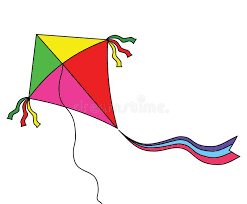 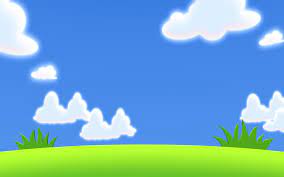